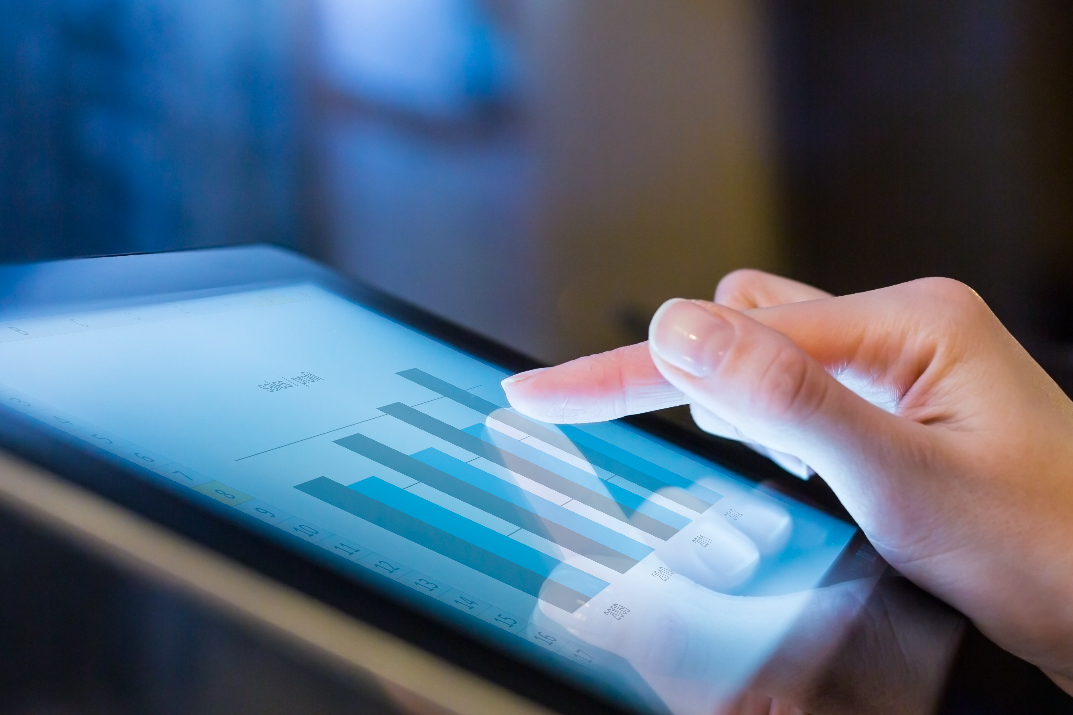 Investimenti e digitale
Nuovi modi di investire nell’era FinTech
Mario Bortoli  |  Fondatore e Amministratore Delegato  |  Euclidea SIM SpA
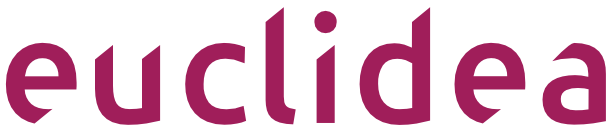 Piattaforme di Trading Online
“Supermercati” online di fondi comuni d’investimento

Peer-to-Peer Lending / Marketplace Lending
Crowdfunding
Robo-Advisory / Digital Wealth Management
Investire online
Anni 2000
Anni 2010
Attenzione a:
Costi
Liquidità e liquidabilità
Speculazione vs. investimento
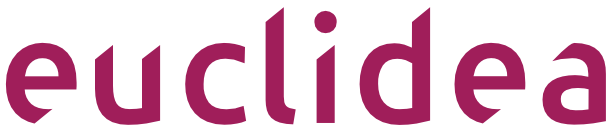 Robo-Advisor
Digital Wealth Management
Servizi online di gestione del portafoglio
Algoritmi
Costi bassi
Gestione passiva
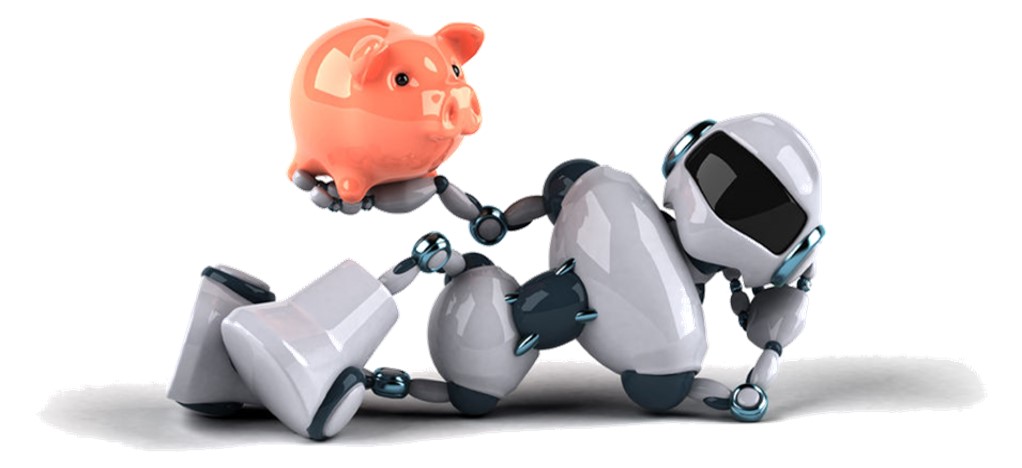 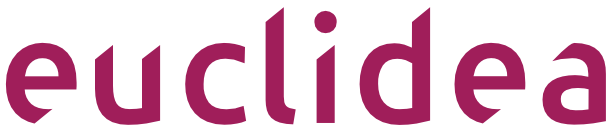 Gestione
I Robo Advisor non sono tutti uguali
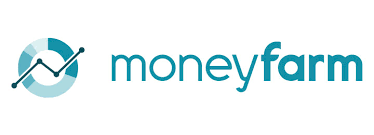 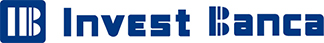 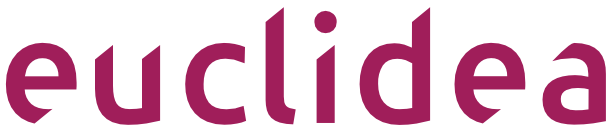 vs
Consulenza
Generica
Personalizzata
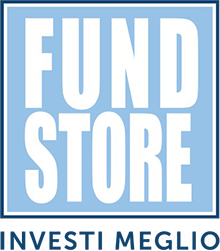 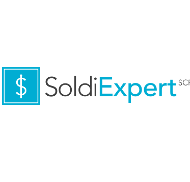 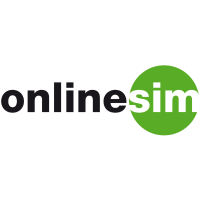 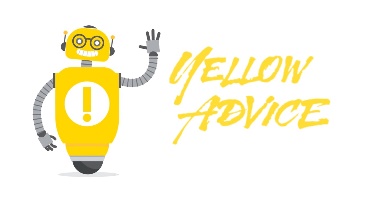 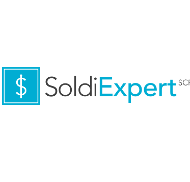 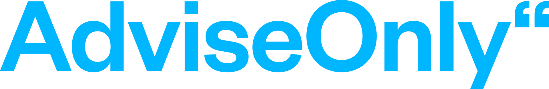 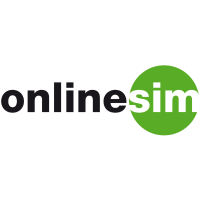 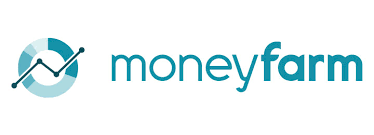 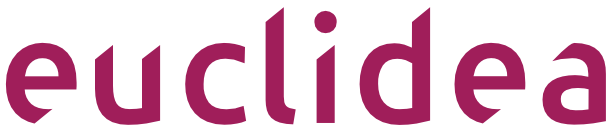 Servizio Digitale Puro
I Robo Advisor non sono tutti uguali
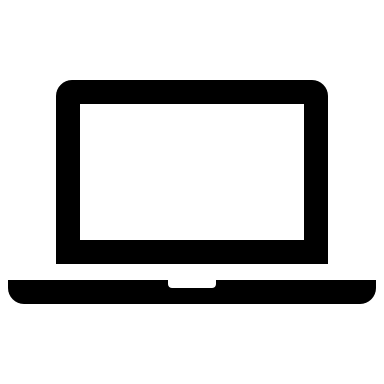 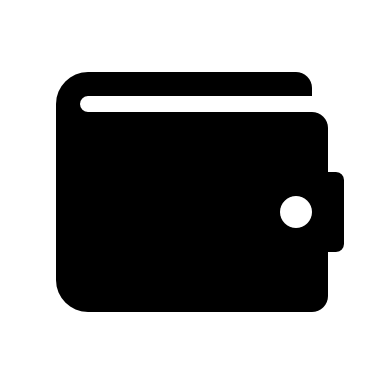 vs
Servizio Digitale Ibrido
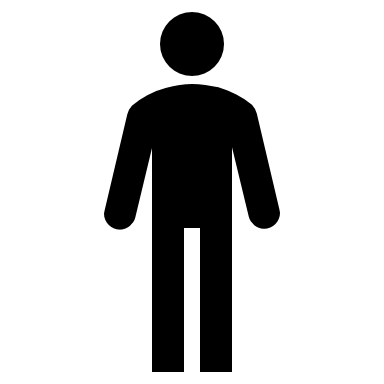 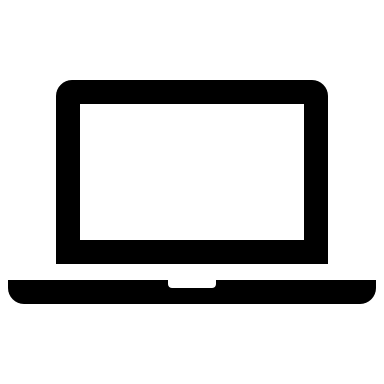 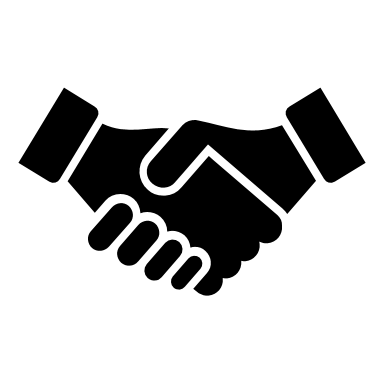 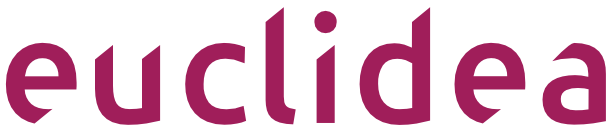 Robo-Advisor 
“Direct to Consumer”
I Robo Advisor non sono tutti uguali
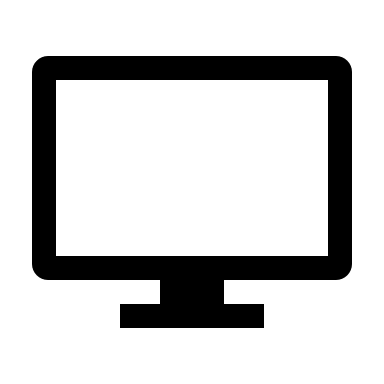 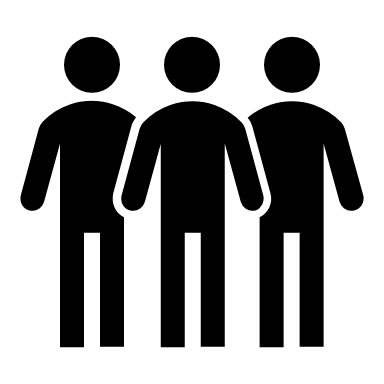 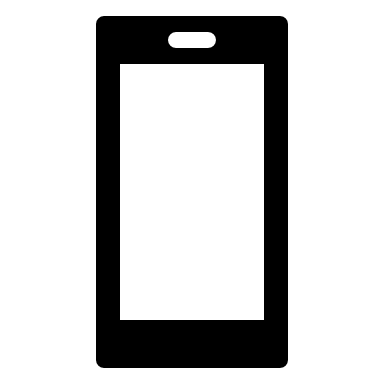 vs
Robo-4-Advisor 
Business to Business
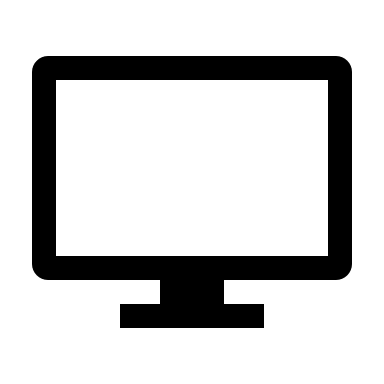 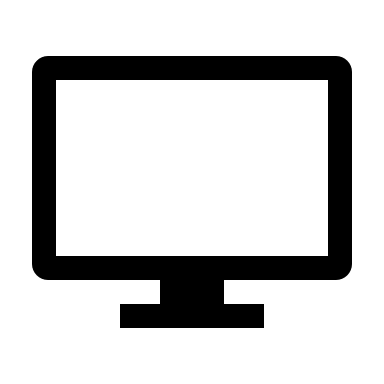 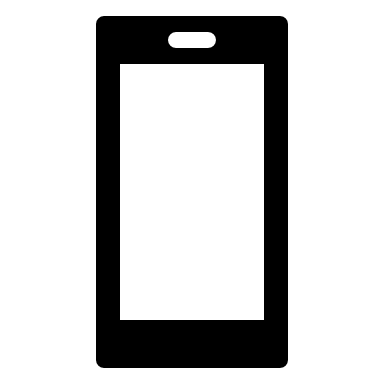 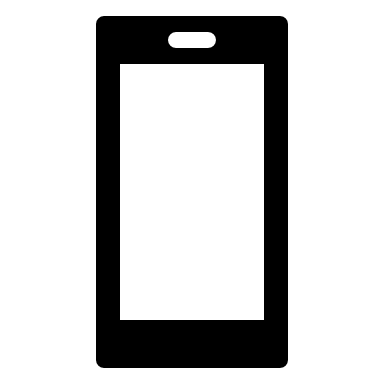 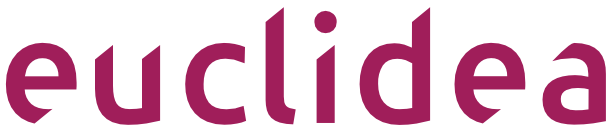 Robo-Advisor
Robo-4-Advisor
FinTechDisruptive Innovation?
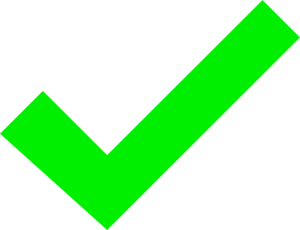 Il beneficio è del cliente finale
Il beneficio è prevalentemente per la rete di vendita
Aumento dell’efficienza del lavoro del consulente finanziario
“Mass Customisation”
Democratizzazione di servizi di investimento di alta qualità
Riduzione dei costi
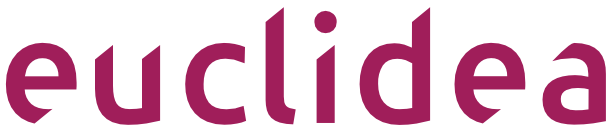 Siamo pronti?
Recentemente Schroders* ha chiesto a un campione di 1000 italiani se sarebbero pronti a lasciar gestire i propri risparmi a delle piattaforme online.
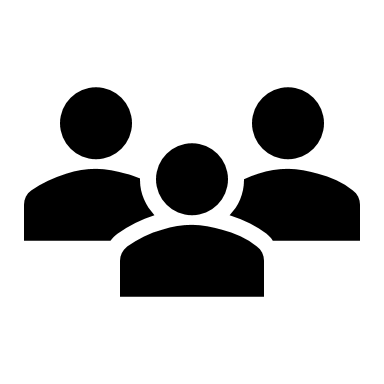 Si, ma solo se posso interagire anche con una persona fisica.
Si, immediatamente!
49%
11%
Shroders, " Global Investor Study 2016"
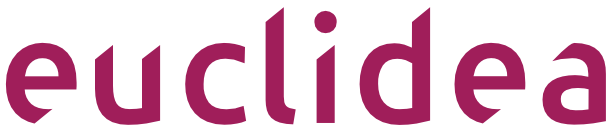 Modello ibrido
L’esperienza Euclidea
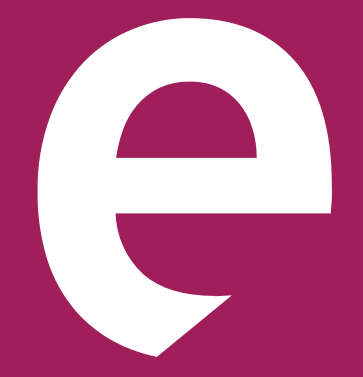 Algoritmi proprietari
+
Esperienza umana
Investiamo in
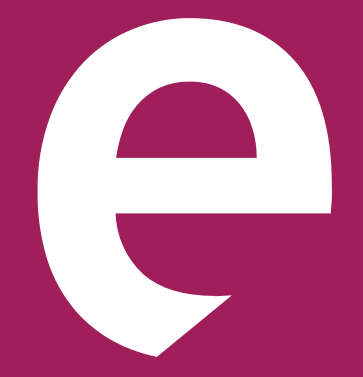 Fondi & ETF
Senza conflitti 
di interesse
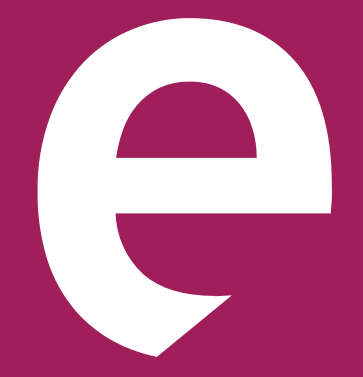 Indipendente da banche o altri istituti finanziari
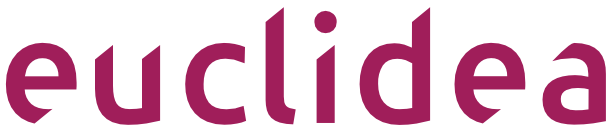 "Disruptors don’t have to discover something new; they just have to discover a practical use for new discoveries"
Jay Samit
Grazie!
www.euclidea.com
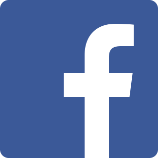 facebook.com/EuclideaSIM/
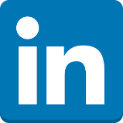 linkedin.com/company/euclidea
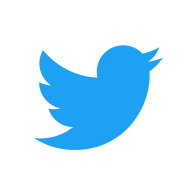 @EuclideaSIM
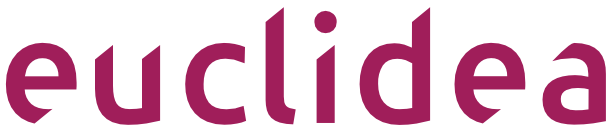